ফুলেল শুভেচছা
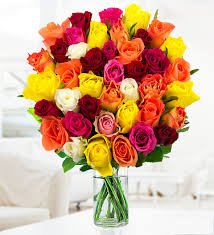 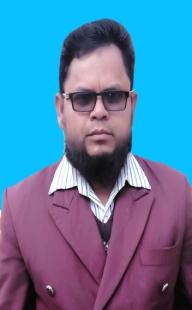 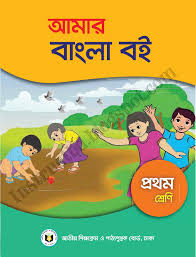 শ্রেণি : প্রথম
বিষয় : বাংলা
পাঠ: ভোর হলো 
পাঠ্যাংশ : ভোর ….চোখ খুলল 
পৃষ্ঠা নং ৫৬
‡gvt †gvwgbyj Bmjvg
cÖavb wkÿK
Ckvbcyi mitcÖvtwe`¨vjq
Kvnv‡ivj, w`bvRcyi|
017977443
mominict9@gmail.com
শিখনফল
এই পাঠ শেষে শিক্ষার্থীরা -------
শোনা:
২.১.১ কবিতা শুনে আনন্দ লাভ করবে ও তার অভিব্যক্তি প্রকাশ করবে।
বলা:
২.১.৩ পাঠ্যবইয়ের কবিতা বলতে পারবে।
পড়া:
২.১.৩ পাঠ্যবইয়ের কবিতা পড়তে পারবে।
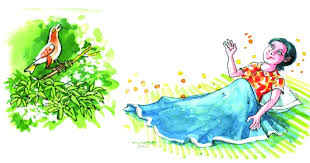 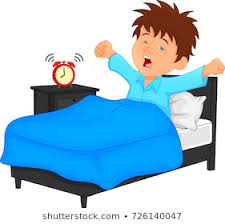 ছবির দিকে তাকাও।
এখন একটি ভিডিও দেখব।
আজকের  পাঠ - ভোর হলো
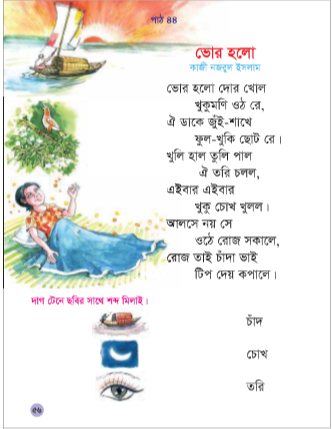 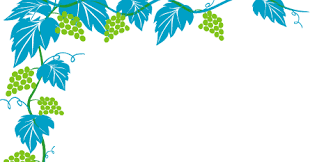 ভোর হলো
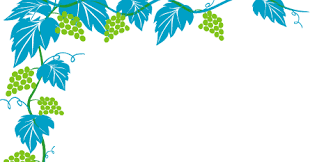 কাজী নজরুল ইসলাম
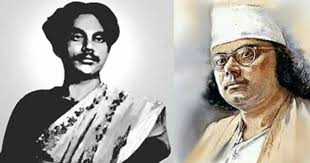 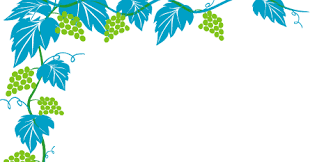 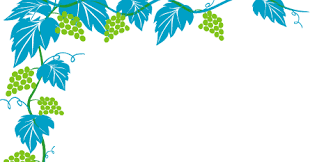 শিক্ষকের আবৃতি
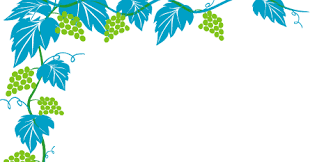 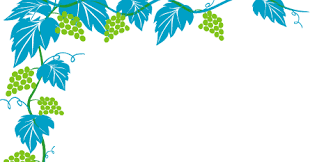 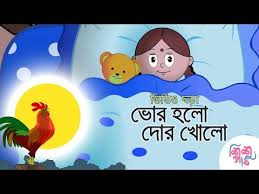 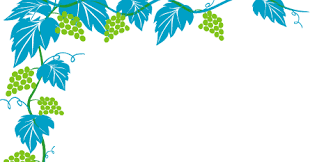 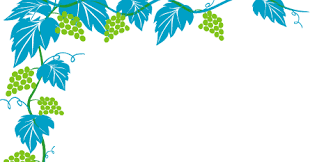 শিক্ষকের আবৃতি
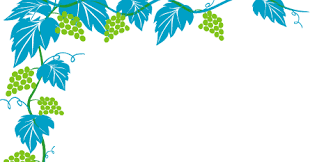 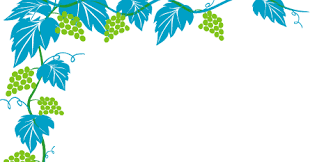 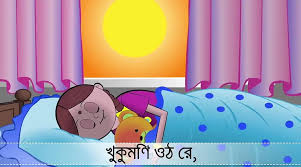 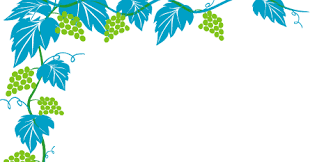 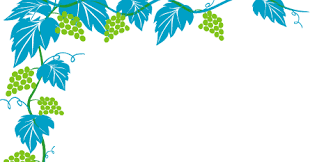 শিক্ষকের আবৃতি
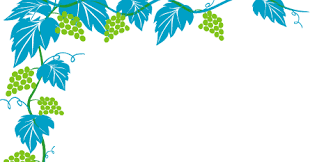 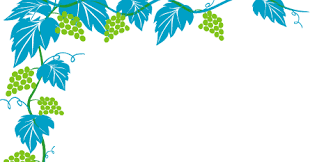 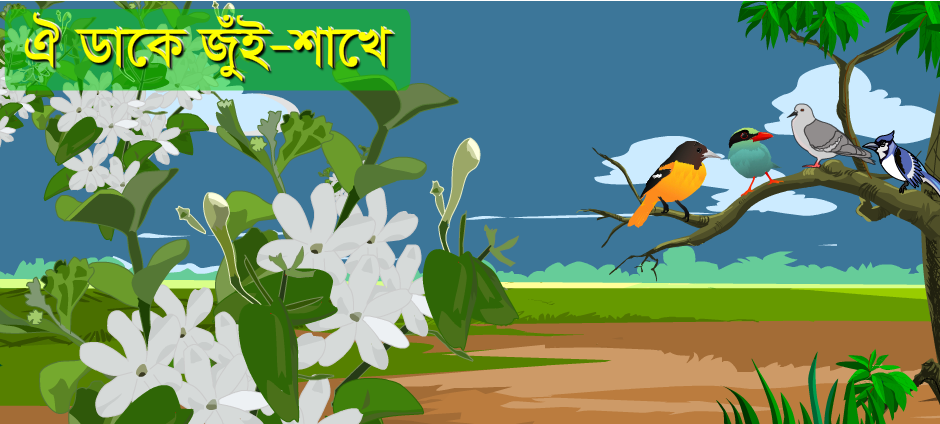 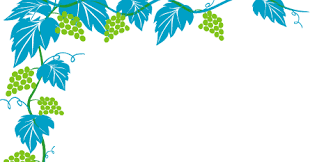 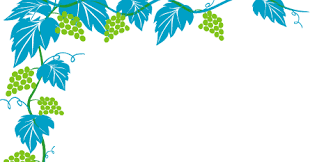 শিক্ষকের আবৃতি
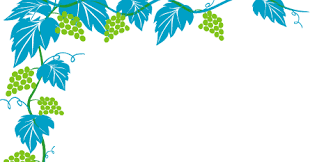 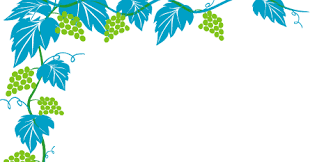 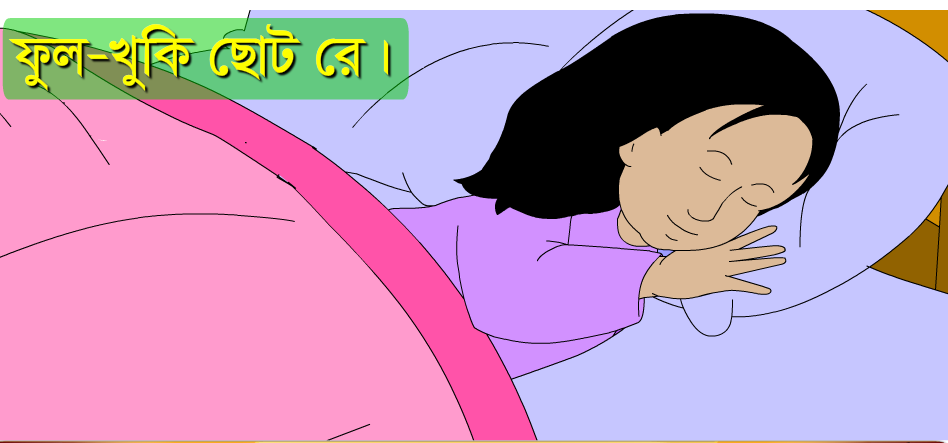 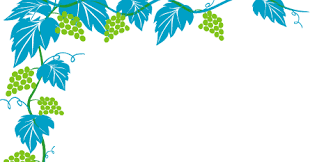 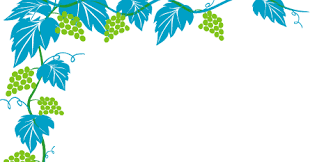 শিক্ষকের আবৃতি
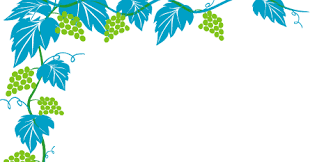 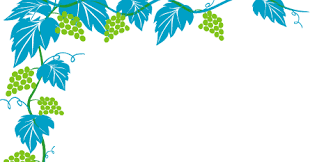 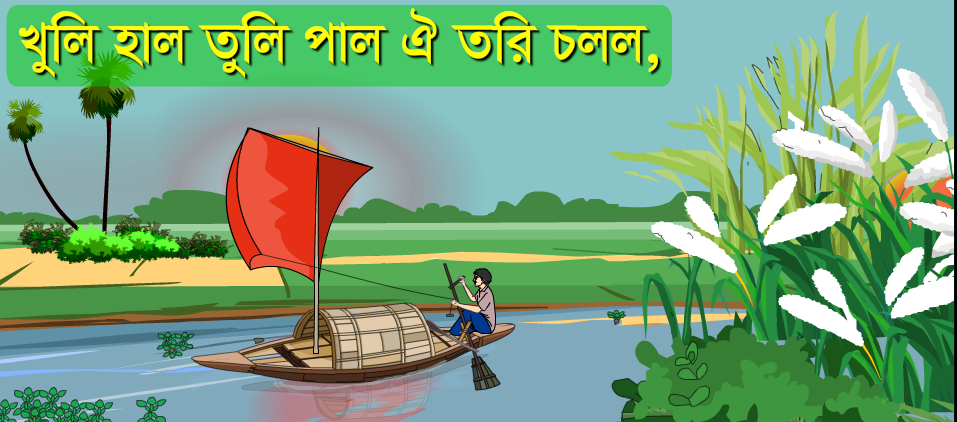 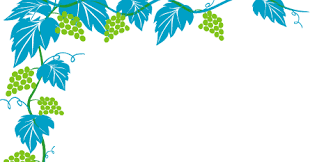 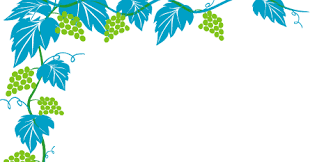 শিক্ষকের আবৃতি
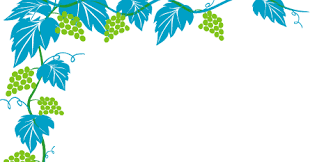 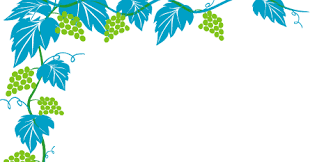 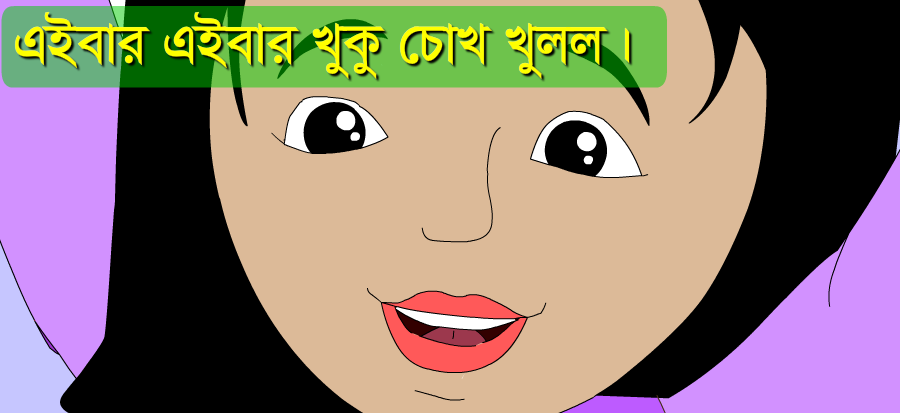 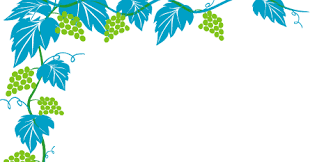 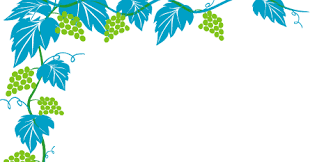 নতুন শব্দ জেনে নেই।
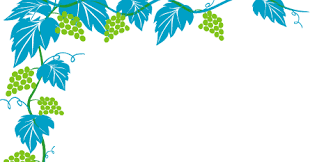 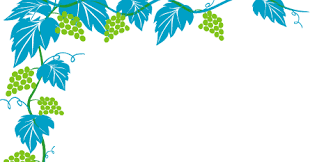 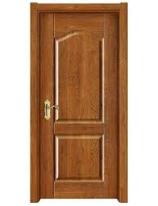 দোর
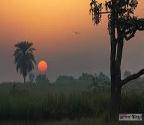 ভোর
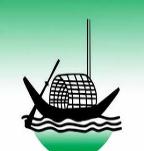 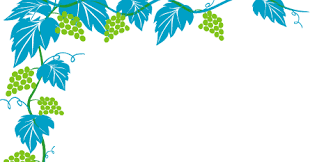 তরি
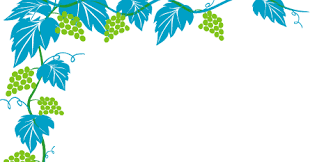 শিক্ষার্থীর আবৃতি
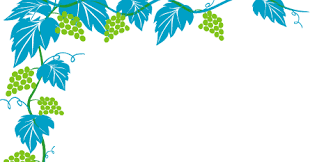 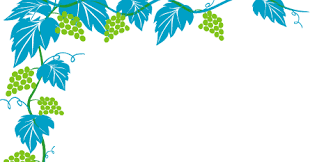 তোমাদের পাঠ্যবইর  ৫৬ পৃষ্ঠা খোল
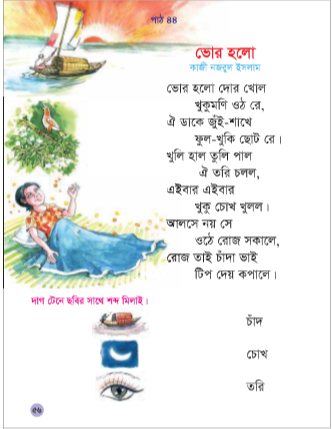 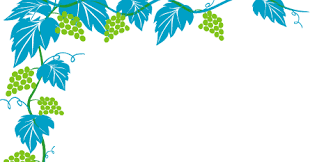 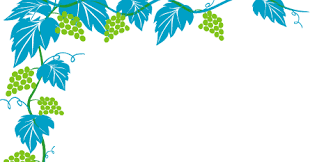 জোড়ায় কাজ
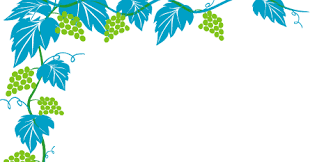 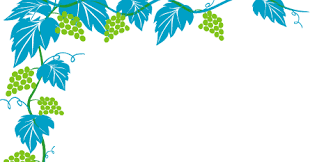 একজন এক লাইন অন্যজন পরের লাইন  আবৃতি কর।
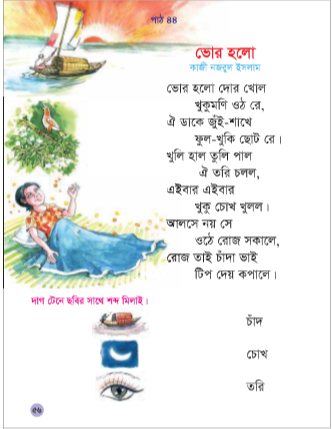 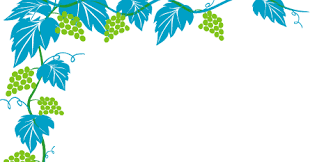 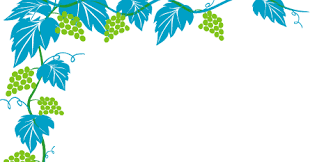 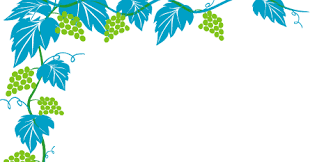 দলীয় কাজ
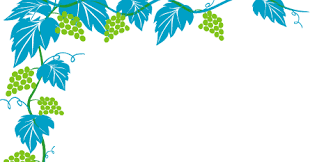 ৪ টি দলে ভাগ হয়ে শব্দগুলো মিল কর।
ভোর
নৌকা
দোর
সকাল
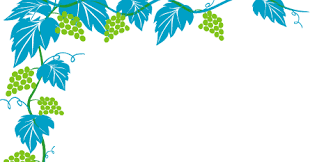 দরজা
তরি
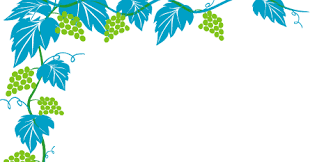 ধন্যবাদ
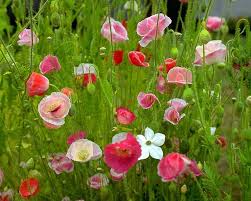